Ιδιότητες λογαρίθμων
1
Αντιστρεπτές μεταβολές και 1ος Θερμοδυναμικός νόμος.
2
Ισόθερμη μεταβολή
Q = ΔU + W
Μεταβολή 
εσωτερικής ενέργειας
Άρα   Q = W
Έργο
Θερμότητα
3
Ισόθερμη εκτόνωση
Q>0, απορρόφηση θερμότητας
W>0, παραγωγή έργου  
          στο περιβάλλον
Ισόθερμη συμπίεση
Q<0, έκλυση θερμότητας
W<0, παραγωγή έργου στο  
        αέριο
4
Ισόχωρη μεταβολή
Q = ΔU + W
Μεταβολή 
εσωτερικής ενέργειας
Έργο
Άρα   Q = ΔU
Θερμότητα
5
Ισόχωρη θέρμανση
(θέρμανση)
Ισόχωρη ψύξη
(ψύξη)
6
Ισοβαρής μεταβολή
Q = ΔU + W
Μεταβολή 
εσωτερικής ενέργειας
Έργο
Θερμότητα
7
Ισοβαρής εκτόνωση (θέρμανση)
Ισοβαρής συμπίεση (ψύξη)
8
Αδιαβατική μεταβολή
Αδιαβατική είναι η μεταβολή κατά την οποία το αέριο δεν ανταλλάσσει θερμότητα με το περιβάλλον του.
Q = 0
9
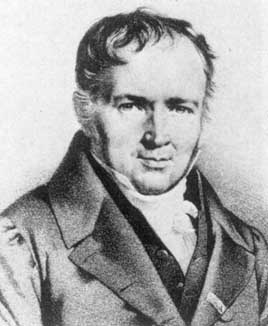 Siméon-Denis Poisson
1781-1840
Νόμος αδιαβατικής μεταβολής (νόμος Poisson)
Η σταθερά γ > 1 εξαρτάται από την ατομικότητα του αερίου και το είδος των δεσμών μεταξύ των ατόμων του μορίου.
10
p/Pa
Α
p1
Τ1
B
p2
Τ2
0
V1
V2
V/m3
Γραφική παράσταση αδιαβατικής μεταβολής
Τ1>Τ2
11
Q = ΔU +W
Q = 0
Θερμότητα
Άρα
Έργο
Μεταβολή 
εσωτερικής ενέργειας
12
Applet για αδιαβατική μεταβολή
13
p
B
Γ
A
Δ
Μ
Ν
V
Κυκλική μεταβολή
ΔUολ=0
Q = W
Σε δεξιόστροφη κυκλική μεταβολή το ολικό έργο είναι θετικό (Wολ>0), ενώ σε αριστερόστροφη είναι αρνητικό (Wολ<0).
14
Εφαρμογές
15
1. Στην ισόχωρη θέρμανση ιδανικού αερίου, για την απορροφούμενη θερμότητα Q και για τη μεταβολή της εσωτερικής του ενέργειας ΔU ισχύει ότι:
α.   Q = 0.                                       β.   Q > ΔU.               
γ.   Q = ΔU.                                     δ.   ΔU = 0.
2. Σε μια αδιαβατική μεταβολή ενός ιδανικού αερίου το ποσό θερμότητας που το αέριο ανταλλάσσει με το περιβάλλον είναι
α.  θετικό.                  
β.  αρνητικό.                     
γ.  μηδέν.
δ.  άλλοτε θετικό και άλλοτε αρνητικό ανάλογα με το αν το αέριο συμπιέζεται ή εκτονώνεται.
16
3.  Σε μια αδιαβατική εκτόνωση ιδανικού αερίου
α.  η πίεση του αερίου αυξάνεται.
β.  η εσωτερική ενέργεια του αερίου παραμένει σταθερή.
γ.  το πηλίκο         παραμένει σταθερό.
δ.  το παραγόμενο έργο είναι μηδέν.
4.  Στην ισόχωρη θέρμανση ιδανικού αερίου
α.  ο όγκος του παραμένει σταθερός.                        
β.  η πίεση του παραμένει σταθερή.
γ.  η εσωτερική του ενέργεια παραμένει σταθερή.    
δ.  η θερμοκρασία του παραμένει σταθερή.
17
p
1
B
A
2
V
5. Για τις μεταβολές (1) και (2) του διπλανού διαγράμματος, που αναφέ-ρονται σε μια ποσότητα ιδανικού αερίου, ποιες από τις παρακάτω σχέσεις είναι σωστές και ποιες είναι λανθασμένες;
α.  ΔV1 > ΔV2. 
β.  W1 > W2.
γ.  ΔU1 = ΔU2.
δ.  ΔΤ1 < ΔΤ2.
(Λ)
(Σ)
(Σ)
(Λ)
18
6. Μια ποσότητα ιδανικού αερίου εκτελεί την κυκλική μεταβολή ΑΒΓΑ που απεικονίζεται στο διπλανό διάγραμμα.
α. Να υπολογίσετε τη διαφορά UA-UΓ,   αν Q ΑΒΓ=30J και WΒΓ=20J.
β. Να υπολογίσετε το έργο WΓΑ, αν κατά τη μεταβολή ΓΑ, το αέριο προσφέρει στο περιβάλλον, με τη μορφή θερμότητας, ενέργεια ίση με 20J.
p
Β
Γ
Α
V
19
7.  Μια ποσότητα           ιδανικού αερίου υφίσταται ισοβαρή εκτόνωση, οπότε η θερμοκρασία του αυξάνεται κατά 50 Κ. Για τη μεταβολή αυτή να υπολογίσετε:
α.  τη μεταβολή της εσωτερικής ενέργειας του αερίου.
β.  το έργο που παράγει το αέριο.
γ. τη θερμότητα που απορροφά το αέριο από το περιβάλλον.
20
8.  Μια ποσότητα αερίου υφίσταται την αντιστρεπτή μεταβολή Α    Β    Γ που φαίνεται στο διπλανό διάγραμμα. Ποιο ή ποια από τα παρακάτω διαγράμματα αποδίδουν αυτή τη μεταβολή;
p
Α
Β
T2
Γ
T1
0
V
p
V
p
V
Α
Β
Γ
Β
Β
Α
Β
Α
Γ
Γ
Α
Γ
0
0
0
0
T
T
V
T
(α)
(β)
(γ)
(δ)
21
9. Τρεις μαθητές συζητούν μεταξύ τους. Ο καθένας  υποστηρίζει ότι γνωρίζει τον τρόπο θέρμανσης ιδανικού αερίου χωρίς προσφορά θερμότητας. 
  Ο πρώτος ισχυρίζεται ότι αυτό επιτυγχάνεται με ισόθερμη συμπίεση, 
  ο δεύτερος με ισοβαρή εκτόνωση  και 
  ο τρίτος με αδιαβατική συμπίεση.
α.  Ποιος έχει δίκιο;                                                                 
β.  Να δικαιολογήσετε την απάντησή σας.
22
10. Στο διάγραμμα p - V του διπλανού σχήματος παριστάνεται η κυκλική μεταβολή που πραγματοποιεί μια ποσότητα ιδανικού αερίου.
α. Να χαρακτηρίσετε το είδος των μεταβολών  
     Α → Β,       Β → Γ,       Γ → Α.
β. Να δικαιολογήσετε πώς μεταβάλλεται η εσωτερική ενέργεια κατά τη μεταβολή  ΑΒ.
p
Α
Β
T2
Γ
T1
0
V
23